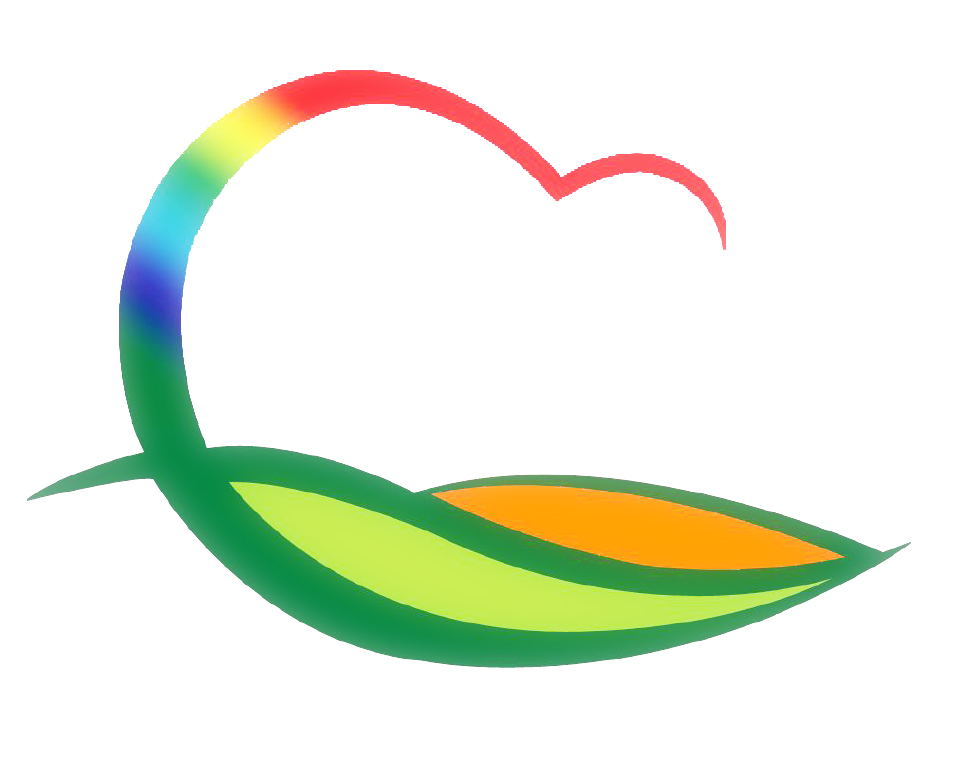 보   건   소
[Speaker Notes: 먼저, 지금의 옥천입니다.]
10-1. 황간보건지소 개보수공사
기      간 : 8월 ~ 10월
공사업체 : 입찰 의뢰 중 (8.6.(수) 개찰)
사 업 비 : 155,000천원
착공예정일 : 8. 11.(월)
내      용 : 1층, 2층 리모델링
10-2.  쯔쯔가무시증 집중관리지역 사업설명회
기      간 : 8월 중
선정지역 : 2개면(양강면·학산면)
장      소 : 양강·학산면사무소 회의실
대      상 : 양강·학산면 이장  50명
내      용 : 쯔쯔가무시증 예방교육 및 기피제 배부
10-3.  구조 및 응급처치 교육
일      시 : 8. 26.(화) 14:00
장      소 : 보건소 건강증진센터
대      상 : 산업체 안전관리자 25명
교육기관 : 학국교통대학원 응급구조학과
내      용 : 응급처치 및 인공호흡법 실습
10-4. 건강실버 영양 요리교실
10-5.  주민참여형 모형개발팀 마을 환경정리
10-6.  어린이 흡연예방 교육
기      간 : 8월 중
장      소 : 해당 유치원 및 어린이집
대      상 : 유치원 및 어린이집 6개소 / 490명
내      용 : 담배의 해로움 및 간접흡연의 위해성 알기
10-7.  지역아동센터 구강관리
기     간 : 8월 중
장     소 : 보건소 구강보건센터
대     상 : 행복한 꿈터 지역아동센터외  8개소 / 189명
내     용 
     - 1일차 : 영상교육, 칫솔질교습, 치약만들기, 다트게임
     - 2일차 : 구강진료, 치아홈메우기 실습
10-8.  재활 장애인 신규 등록 관리
기     간 : 8월 중
대     상 : 뇌병변 및 지체 1~4급 장애인 50명
방     법 : 대상자별 가정 방문
내     용 : 장애상태사정 및 신규등록, 재활운동 지도
10-9.  치매예방교육
기      간 : 8. 21.(목) 15:00
장      소 : 동정리 경로당
대      상 : 경로당 회원 20명
내      용 : 치매의 올바른 이해 및 예방교육
10-10.  고위험 우울증 예방 프로그램 운영